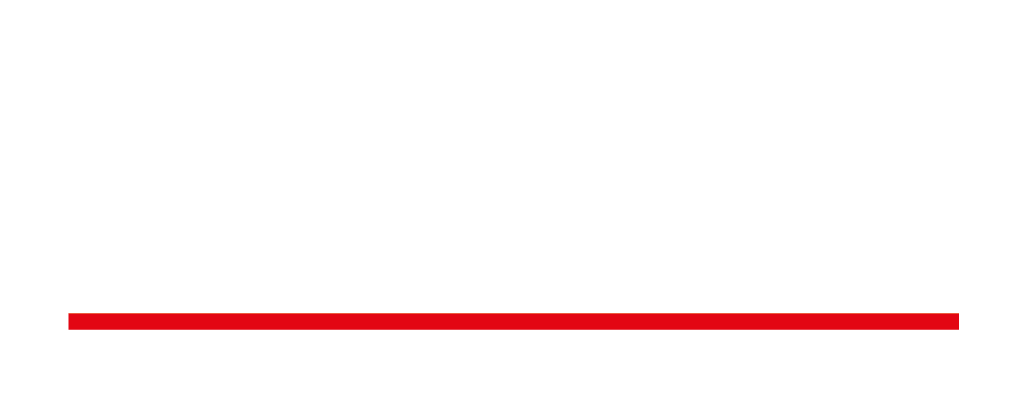 „Biznes na pokolenia – sukcesja firm w Polsce”
Konferencja 29 listopada 2023 r.
10:00-10:30 Wystąpienie przedstawiciela Ministerstwa Rozwoju i Technologii 
nt. „Sukcesja przedsiębiorstw – potrzeby i wyzwania polskich przedsiębiorców”

10:30–12:00 PANEL I: ZARZĄD SUKCESYJNY W PRAKTYCE
Zagadnienia:
Czy przedsiębiorcy wpisani do CEIDG są zainteresowani przygotowaniem sukcesji 
      w swoich przedsiębiorstwach?
Dla kogo jest zarząd sukcesyjny?
Jak powołać zarządcę sukcesyjnego? Jakie czynności wykonuje urzędnik lub notariusz w zakresie zarządu sukcesyjnego?
Jakie podatki płaci się w czasie zarządu sukcesyjnego? 
Dlaczego zarząd sukcesyjny jest tymczasowy i jak można go przedłużyć?

Prowadzący: Prezes Tomasz Budziak, Stowarzyszenie Inicjatywa Firm Rodzinnych 

Paneliści: 
Katarzyna Gierczak–Grupińska, Prezes Fundacji Firmy Rodzinne
dr not. Kacper Górniak, Uniwersytet Jagielloński 
dr r. pr. Andrzej Guzowski, Zastępca Dyrektora Departamentu Doskonalenia Regulacji Gospodarczych, Ministerstwo Rozwoju i Technologii
Mariusz Haładyj, Prezes Prokuratorii Generalnej RP
Barbara Kostro, Urząd Miasta st. Warszawy, Dzielnica Włochy
r. pr. Grzegorz Maślanko, Grant Thornton Legal Maślanko Kancelaria Prawna Sp. k.
Daniel Skoczyński, Zastępca Dyrektora Departamentu Polityki Podatkowej,  Ministerstwo Finansów 

12:00-12:15 PRZERWA KAWOWA
 
12:15–13:00 Sesja pytań nt. zarządu sukcesyjnego

13:00–13:45 PRZERWA OBIADOWA
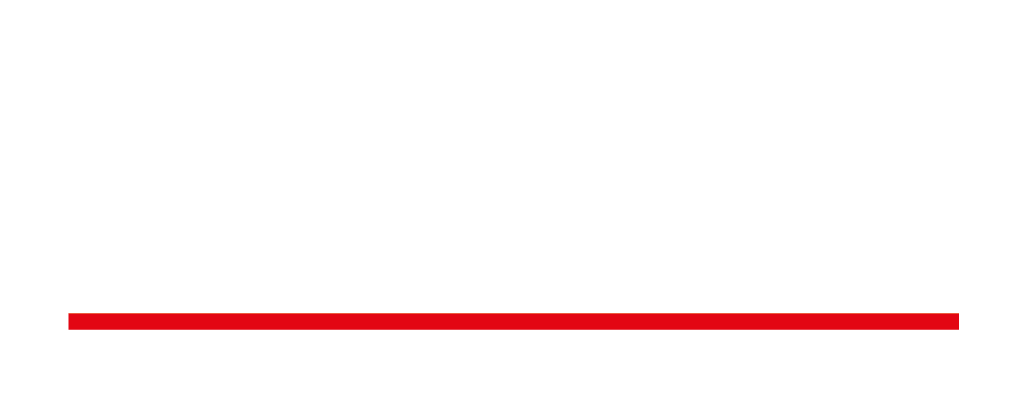 „Biznes na pokolenia – sukcesja firm w Polsce”
Konferencja 29 listopada 2023 r.
13:45–14:00 Wystąpienie Pierwszego Wiceprezydenta Konfederacji Lewiatan Henryka Orfingera nt. „Nasza droga do fundacji rodzinnej i jej rola w sukcesji”

14:00–15:15 PANEL II: FUNDACJA RODZINNA W PRAKTYCE
Zagadnienia:
W jaki sposób fundacja rodzinna może wspomóc realizację procesu sukcesyjnego? 
Dla kogo jest fundacja rodzinna? Jak przygotować się do utworzenia fundacji rodzinnej? 
Jakie czynności podejmuje notariusz podczas procesu tworzenia fundacji rodzinnej? 
Co należy wiedzieć o rejestrze fundacji rodzinnych i wpisach do rejestru?
Jak założenie fundacji rodzinnej wpływa na prawo spadkowe?

Prowadząca: r. pr. Agnieszka Krysik, Przewodnicząca „Komisji BCC dla Rodzinnych” Business Centre Club 

Paneliści: 
dr not. Patryk Bender, Izba Notarialna w Rzeszowie, Uniwersytet Jagielloński
r. pr. Jacek Miłaszewski, Uniwersytet Warszawski
dr Marek Niedużak 
dr r.pr. Małgorzata Rejmer, Business Centre Club 
r. pr. Łukasz  Żuławiński, Deloitte

15:15–15:30 Sesja pytań nt. fundacji rodzinnej

15:30–15:45 PRZERWA KAWOWA
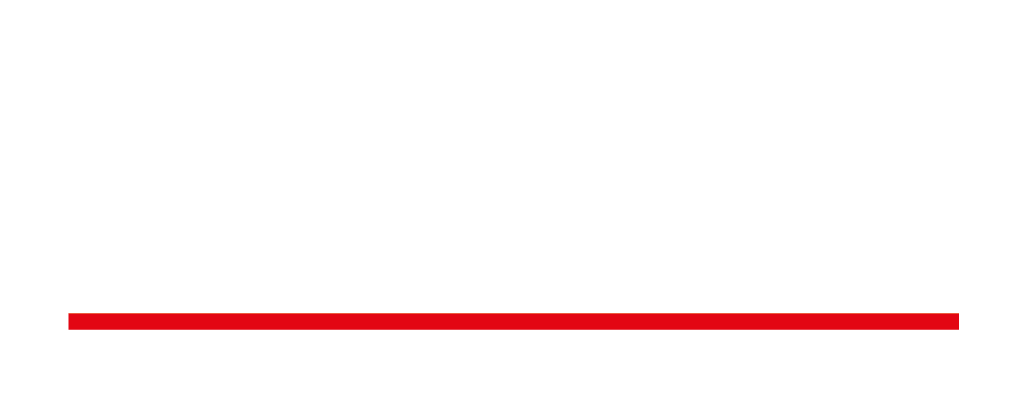 „Biznes na pokolenia – sukcesja firm w Polsce”
Konferencja 29 listopada 2023 r.
15:45–16:45 PANEL III: OPODATKOWANIE FUNDACJI RODZINNEJ
Zagadnienia:
Jaką działalność gospodarczą może prowadzić fundacja rodzinna?
Jaki model opodatkowania przyjęto dla fundacji rodzinnej i dlaczego? Jakie są zalety i wady przyjętego modelu opodatkowania? 

Prowadząca: r. pr. Agnieszka Krysik, Przewodnicząca „Komisji BCC dla Rodzinnych” Business Centre Club

Paneliści: 
r. pr. Katarzyna Karpiuk, PwC 
prof. Adam Mariański, Dyrektor Centrum Myśli Podatkowej Uczelni Łazarskiego
Jarosław Szatański, Dyrektor Departamentu Podatków Dochodowych, Ministerstwo Finansów 
dor. pod. Paweł Tomczykowski, Konfederacja Lewiatan

16:45–17:00 Sesja pytań nt. opodatkowania fundacji rodzinnej

17:00 ZAKOŃCZENIE




Masz pytanie? Napisz do nas sukcesjafirm@mrit.gov.pl